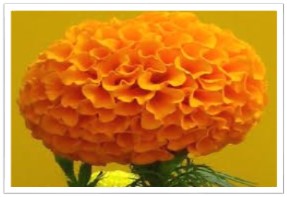 স্বাগতম
শিক্ষক পরিচিতি
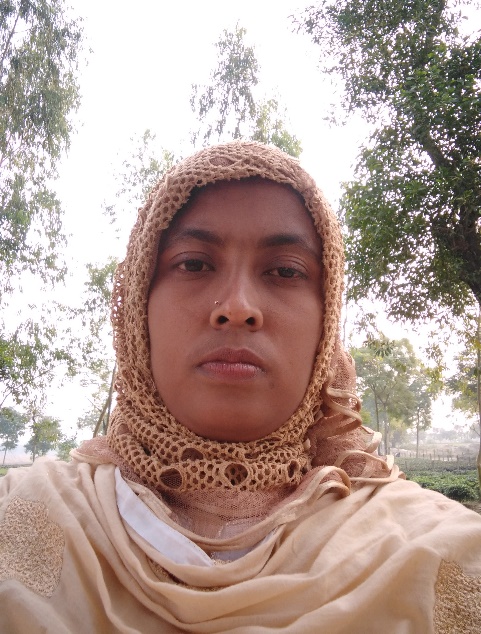 মোছাঃ হিরামনি 
সহকারী শিক্ষক 
আমজুয়ানী সরকারি প্রাথমিক বিদ্যালয় 
তেতুলিয়া,প পঞ্চগড় ।
পাঠ পরিচিতি
শ্রেনিঃ চতুর্থ
বিষয়ঃ বাংলা 
পাঠঃ বাওয়ালিদের গল্প ।
পাঠের অংশঃ আমাদের জন্মভুমি----বলে মৌয়াল ।
শিখনফল
শোনাঃ ২.২.১ গল্প শুনে মূল বিষয় বস্তু বুঝতে পারবে ।
বলাঃ ২.৪.২ গল্পের মূলভাব বলতে পারবে ।
পড়াঃ১.৩.২ যুক্ত ব্যঞ্জন দিয়ে গঠিত শব্দ দিয়ে বাক্য পড়তে পারবে ।
               পাঠে ব্যবহৃত বাক্য শ্রবন যোগ্য স্বরে ও প্রমিত উচ্চারণে
                সাবলীল ভাবে পড়তে পারবে
লেখাঃ ২.৩.৪ পঠিত গল্পের বিষয়ে প্রশ্নের উত্তর শুদ্ধ ভাবে বলতে পারবে
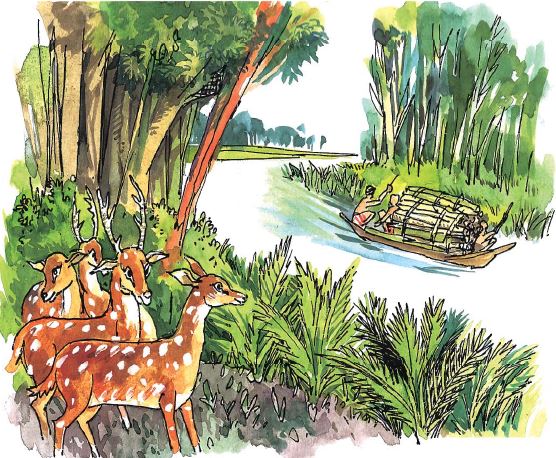 ছবিতে তোমরা কী কী দেখতে পাচ্ছ?
নৌকায় কী নিয়ে যাছে ?
বাওয়ালীদের গল্প
নতুন শব্দ
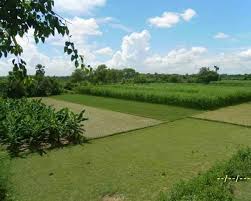 তল সমান যে ভূমির
সমতল ভূমি
কৃষিকাজ
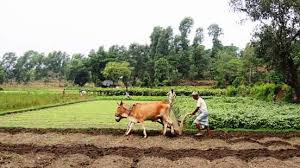 চাষাবাদ
যুক্তবর্ণ
ঙ
গ
অঙ্গ
বঙ্গোপসাগর
ঙ্গ
ন্দ
ন
দ
আনন্দ
সুন্দরবন
ত
ডাক্তার
ক্ত
ক
লবনাক্ত
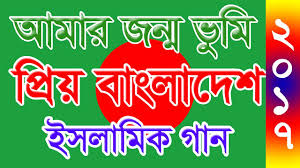 আমার জন্মভূমি বাংলাদেশ
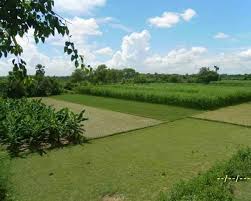 এর প্রায় পুরোটায় সমতল ভূমি
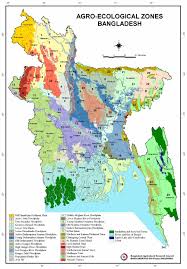 আমাদের দেশের দক্ষিন-পশ্চিম কোণে বঙ্গোপসাগরের তীরে সুন্দরবন।
সুন্দরবন
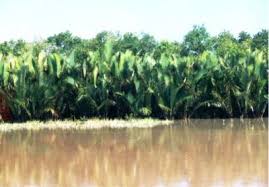 এই বনের সব গাছ-ই  বঙ্গোপসাগরের নোনা পানিতে বেঁচে আছে ।
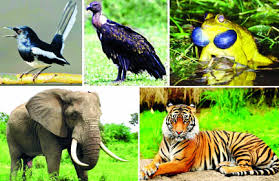 এই বন নানা ধরনের হাজার রকমের পশু ও পাখিতে পূর্ণ ।
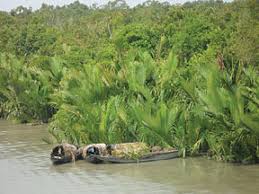 সুন্দরবনের কোনো কোনো জায়গায় গাছপালা এত ঘন যে, সূর্যের আলো মাটিতে পৌঁছায় না ।
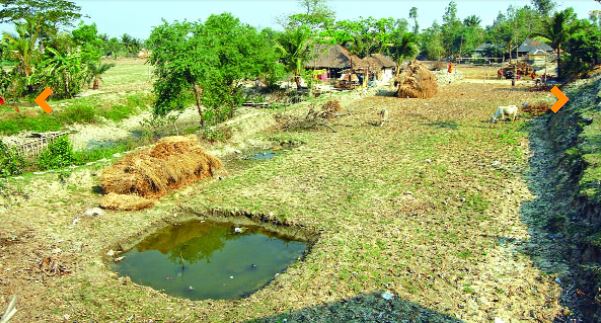 সুন্দরবনের তিন পাশে ছড়িয়ে আছে অনেক গ্রাম । গ্রামের মানুষ কৃষিকাজ করেন।
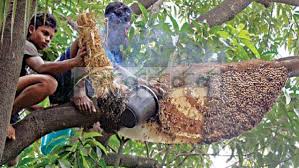 গ্রামের অনেক মানুষ মধু সংগ্রহ  
করেন।
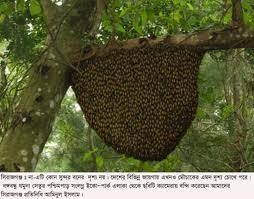 মৌমাছিরা গাছে গাছে তাদের  মৌচাক বানায় ।
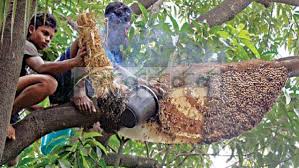 যারা মৌচাক থেকে মধু সংগ্রহ করেন, তাদের বলে মৌয়াল ।
একক কাজ
১। সুন্দরবন কোথায় অবস্থিত?
২। মৌয়াল কাকে বলে?
দলীয় কাজ
শাপলা দলঃ ১। মৌয়ালরা কিভাবে মধু সংগ্রহ করেন তিনটি   বাক্য লেখ ।
গোলাপ দলঃ ২। সুন্দরবনের পশুপাখি ও গাছ পালা সম্পর্কে তিনটি বাক্য লেখ ।
মূল্যায়ন
সঠিক উত্তরটি খাতায় লিখ ।

১। বাংলাদেশের ভূমি কেমন ?
(ক)  উঁচু   (খ)  নিচু   (গ)  পাহাড়ি   (ঘ)  সমতল । 

২। গ্রামের মানুষের প্রধান কাজ কী ?
(ক)  ব্যবসা করা  (খ) পশু শিকার  (গ) কৃষিকাজ  (ঘ) মাছ চাষ।
উত্তরঃ সমতল
উত্তরঃকৃষিকাজ
ধন্যবাদ
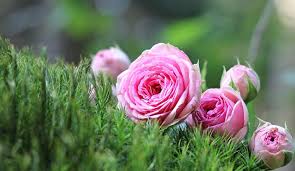